Ohua-Powered, Semi-Transparent UDF’s in the Noria Database
By Justus Adam

Supervisor: Sebastian Ertel, Dirk Habich, Malte Schwarzkopf and Jerónimo Castrillón-Mazo
Motivation
State is useful!
Aggregation
Stateful nodes for efficiency
Windowing
Efficiency
Fundamental
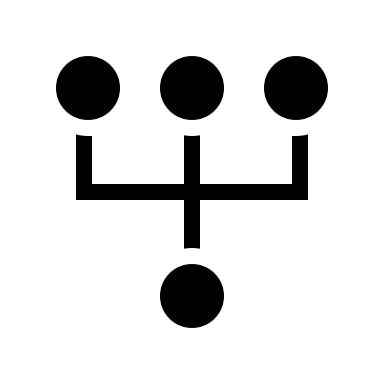 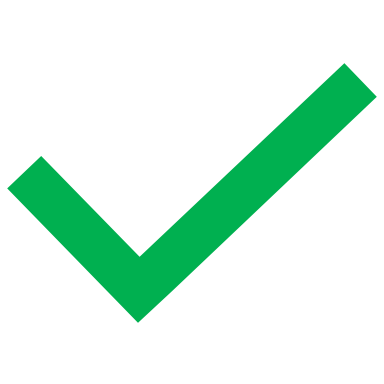 SQL
Semi-Transparent
Intuitive Code
Counting
No Optimisation
No Parallelism
Support?
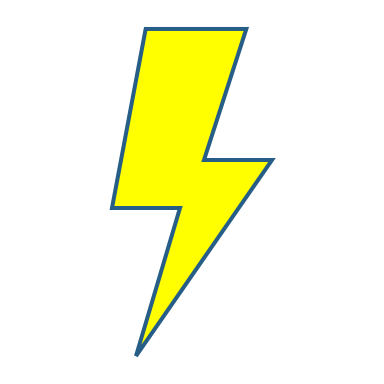 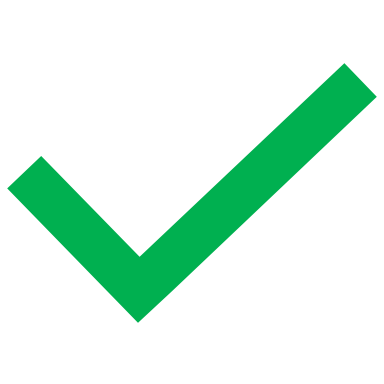 UDF
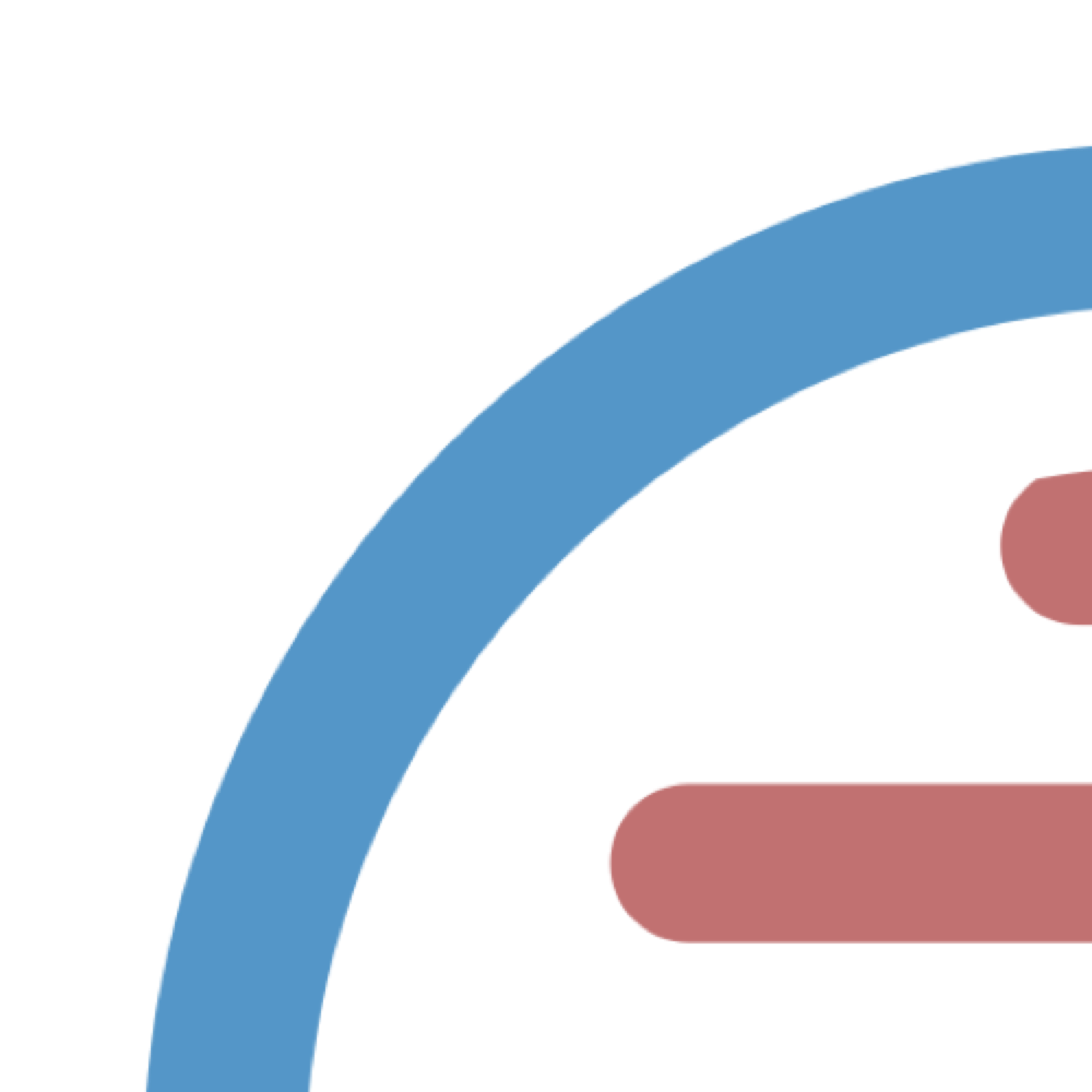 Deduplication
Caching
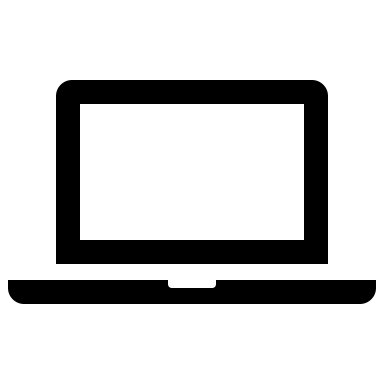 2
Example UDF – Clickstream Analysis
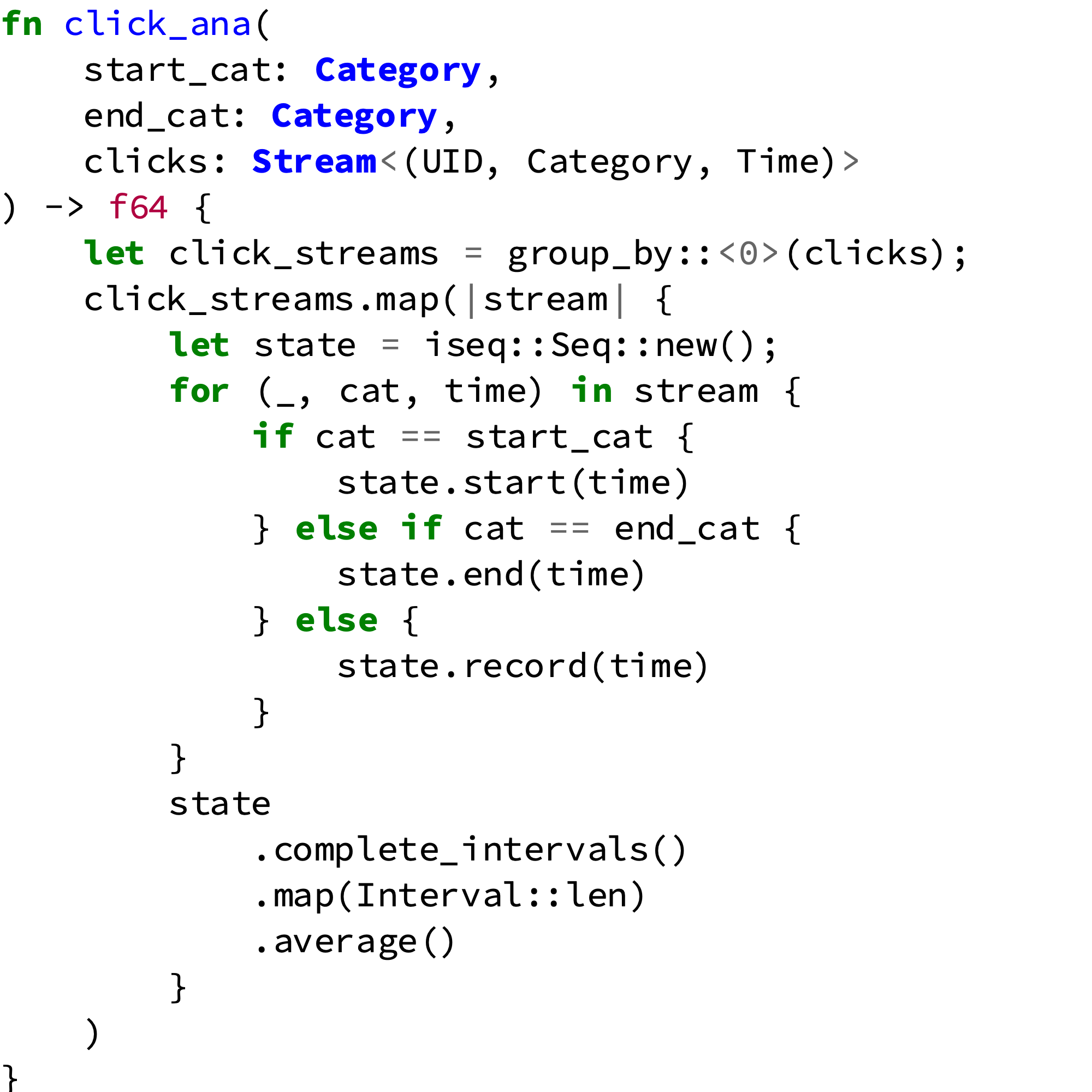 From SQL/MapReduce1 paper
Complicated in SQL
Inefficient in SQL
Non trivial but simple
Business query
State is paramount
Contains SQL element
Eric Friedman, Peter Pawlowski, and John Cieslewicz. 2009. SQL/MapReduce: a practical approach to self-describing, polymorphic, and parallelizable user-defined functions. Proc. VLDB Endow. 2, 2 (August 2009), 1402-1413.
3
Noria
Multicore
Distributed
No UDF Support
Slow Base Table Writes
Read Cascade (Upquery)
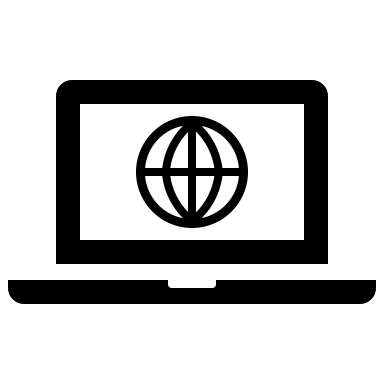 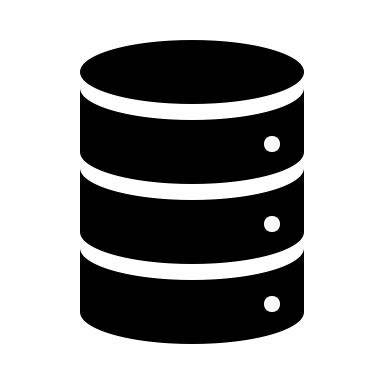 Base table (Column Store)
Fast Reads
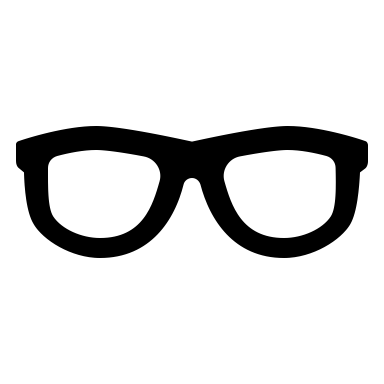 Partially cached computations (Partial State)
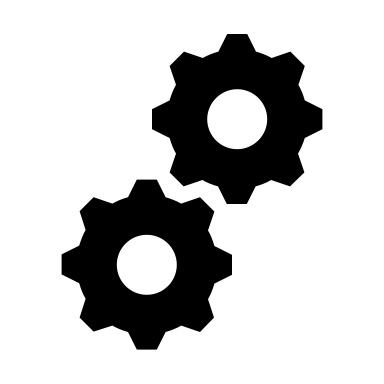 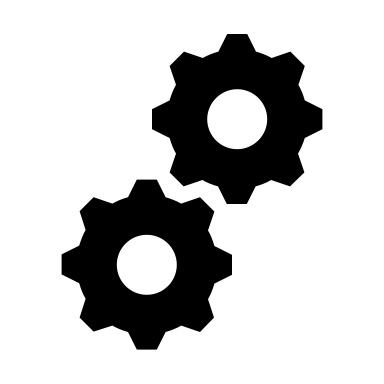 Materialized view
Update propagation (Eventual consistency)
Jon Gjengset et al. 2018. Noria: dynamic, partially-stateful data-flow for high-performance web applications. In Proceedings of the 12th USENIX conference on Operating Systems Design and Implementation (OSDI'18). USENIX Association, Berkeley, CA, USA, 213-231.
4
[Speaker Notes: Dataflow system
Materialized View
Partial State
Fast reads
For Websites
Has no UDF support (yet)]
Roadmap
Pure Ohua Query
Host Integration (Noria)
Compiler Support (Ohua)
5
Noria Execution Model
Base Table
Update Path (Insert)
UDF
INSERT (1, other, 3)
INTO ‘Base Table’;
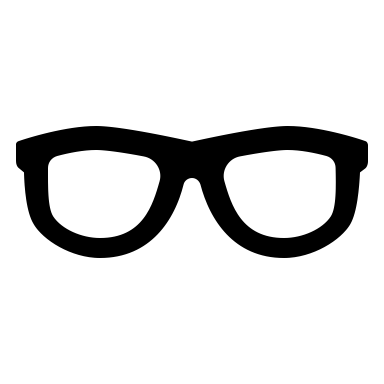 6
Noria Execution Model
Base Table
Update Path (Delete)
UDF
DELETE (1, other, 3)
FROM ‘Base Table’;
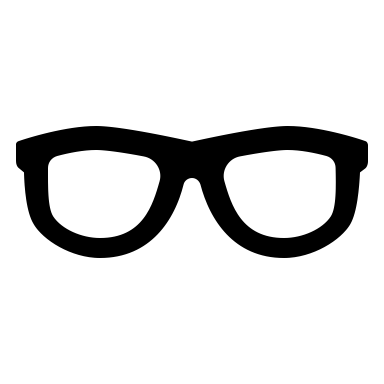 7
Noria Execution Model
Base Table
On-line inserts
On-line deletes
Order is random
UDF
Commutative
Incremental
Reversible
Operations
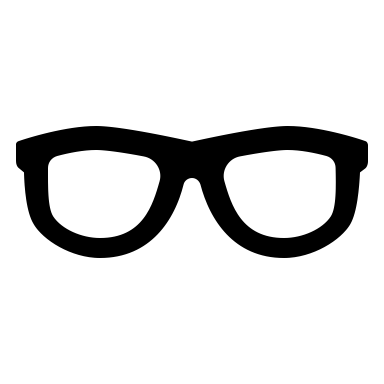 8
UDF State Design
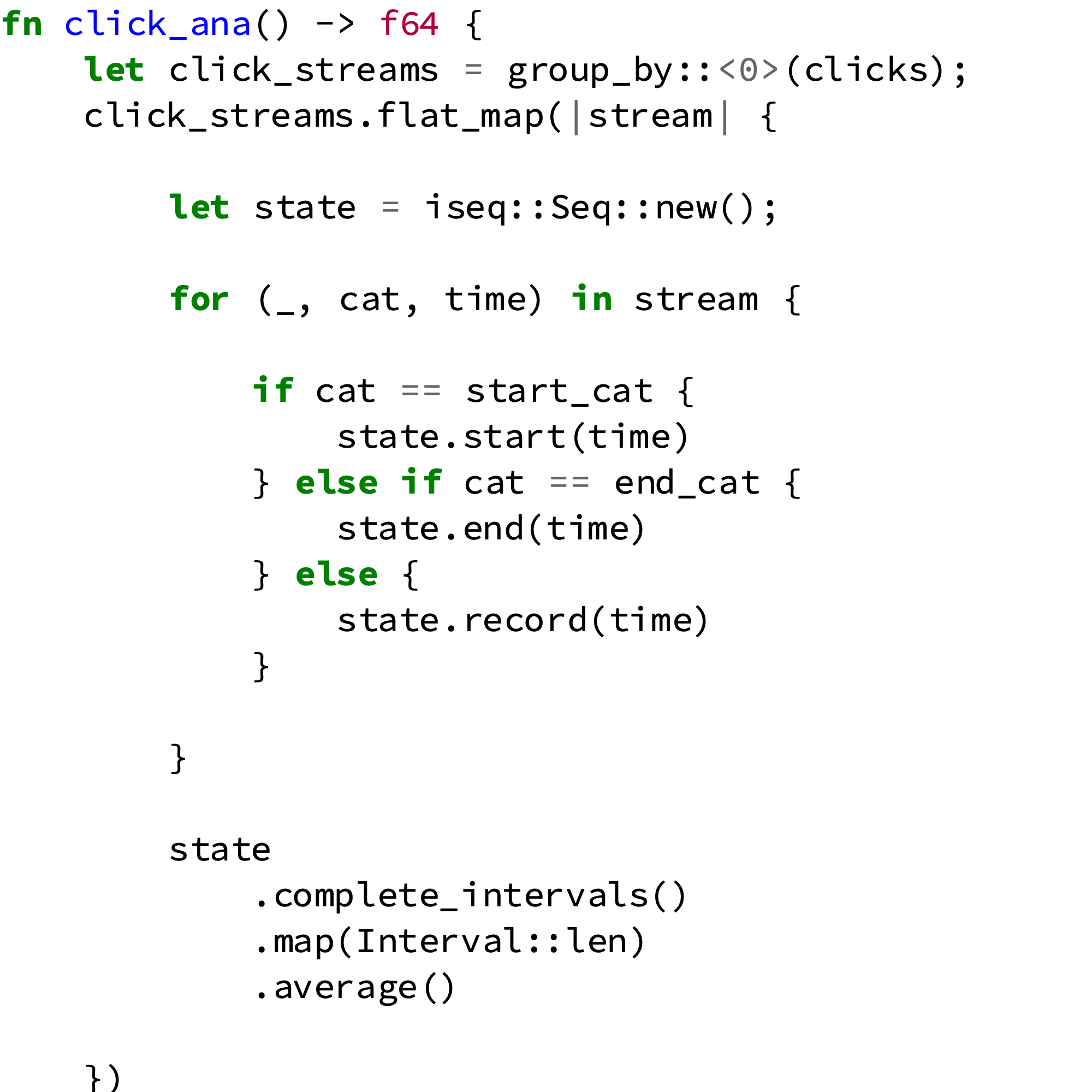 Affected by sign
Not affected by sign
9
Interval Sequence as State
Base Table
UDF
[[5,3,10].length()].average() == 3
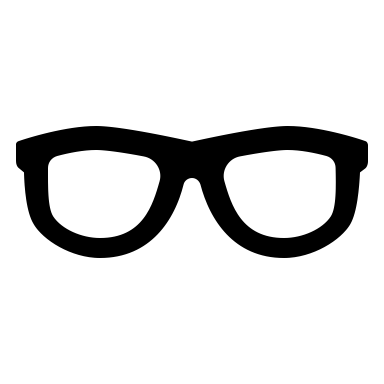 Merge intervals to maintain
10
Conclusions
Must be
Reversible
Commutative
Pure Ohua Query
11
Partial State integration
Customizable Addition
Cached Rows
Index 
(GROUP BY)
UDF State
ancestor
State lookup
Evicted Entry
(Querying this cascades upstream)
querying node
12
[Speaker Notes: Evicted upstream means evicted downstream]
Partial State integration
Customizable Addition
Cached Rows
Index 
(GROUP BY)
UDF State
Lookup for processing
ancestor
State lookup
Evicted Entry
(Querying this cascades upstream)
querying node
Evicted entries aren’t processed
13
Conclusions
Pure Ohua Query
To Support
Eviction
Lookups
14
Manual Implementation
UDF
noria::dataflow::state
noria::dataflow::ops
Iteration
State
Implementation
Operator 
Implementation
Operator Integration
State Integration
15
Manual Implementation
UDF
>30 files touched1
>3000 lines written1
3 new mayor data structures
noria::dataflow::state
noria::dataflow::ops
Iteration
State
Implementation
Operator 
Implementation
What. A. Mess.
Operator Integration
State Integration
For whole implementation including intermediate prototypes and test code. Approximately 50% used exclusively for UDF.
16
Operator Compilation
UDF Source Code
Code Splitting
Code Recombine
Noria Backend
& Code Gen
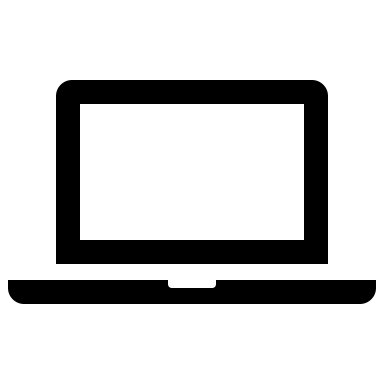 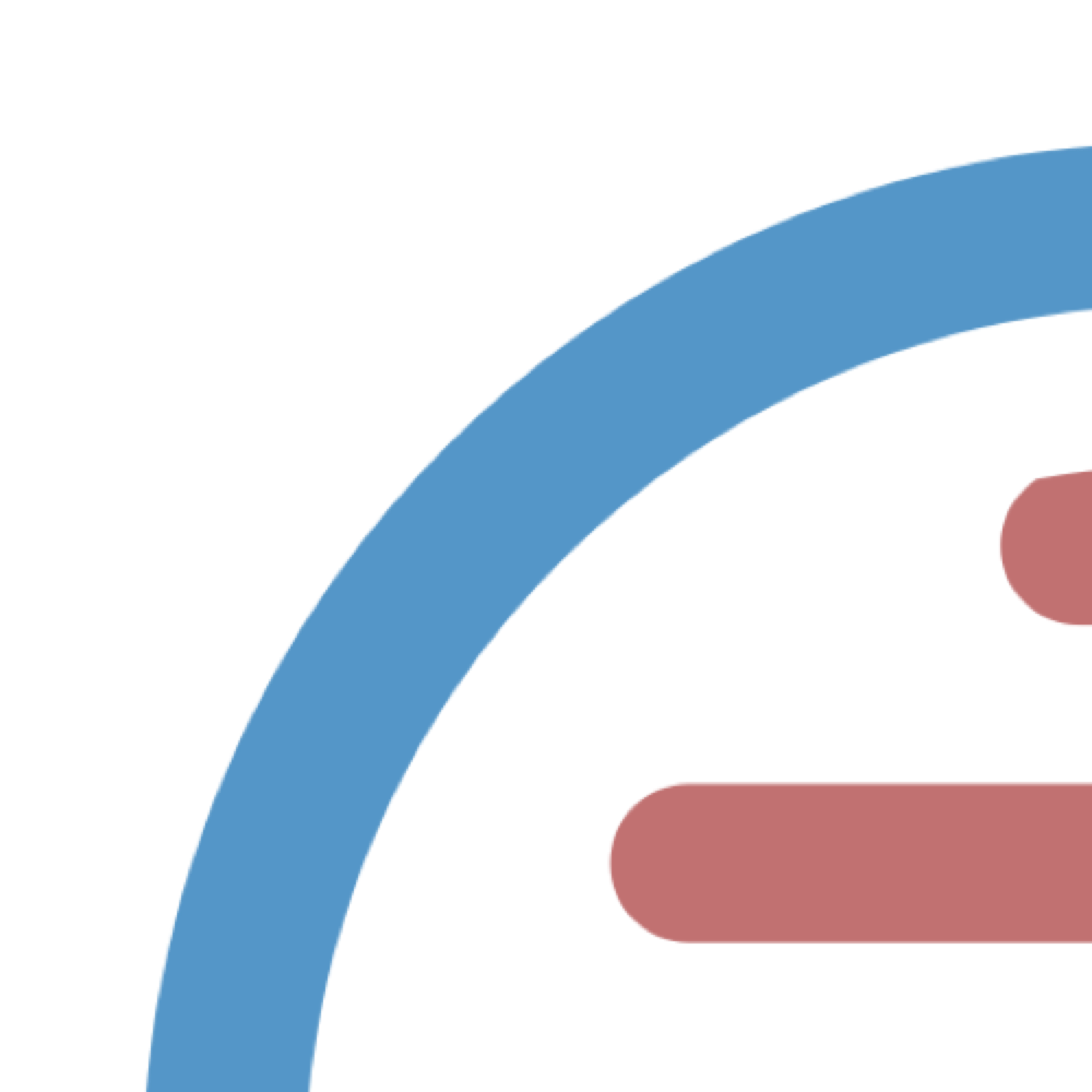 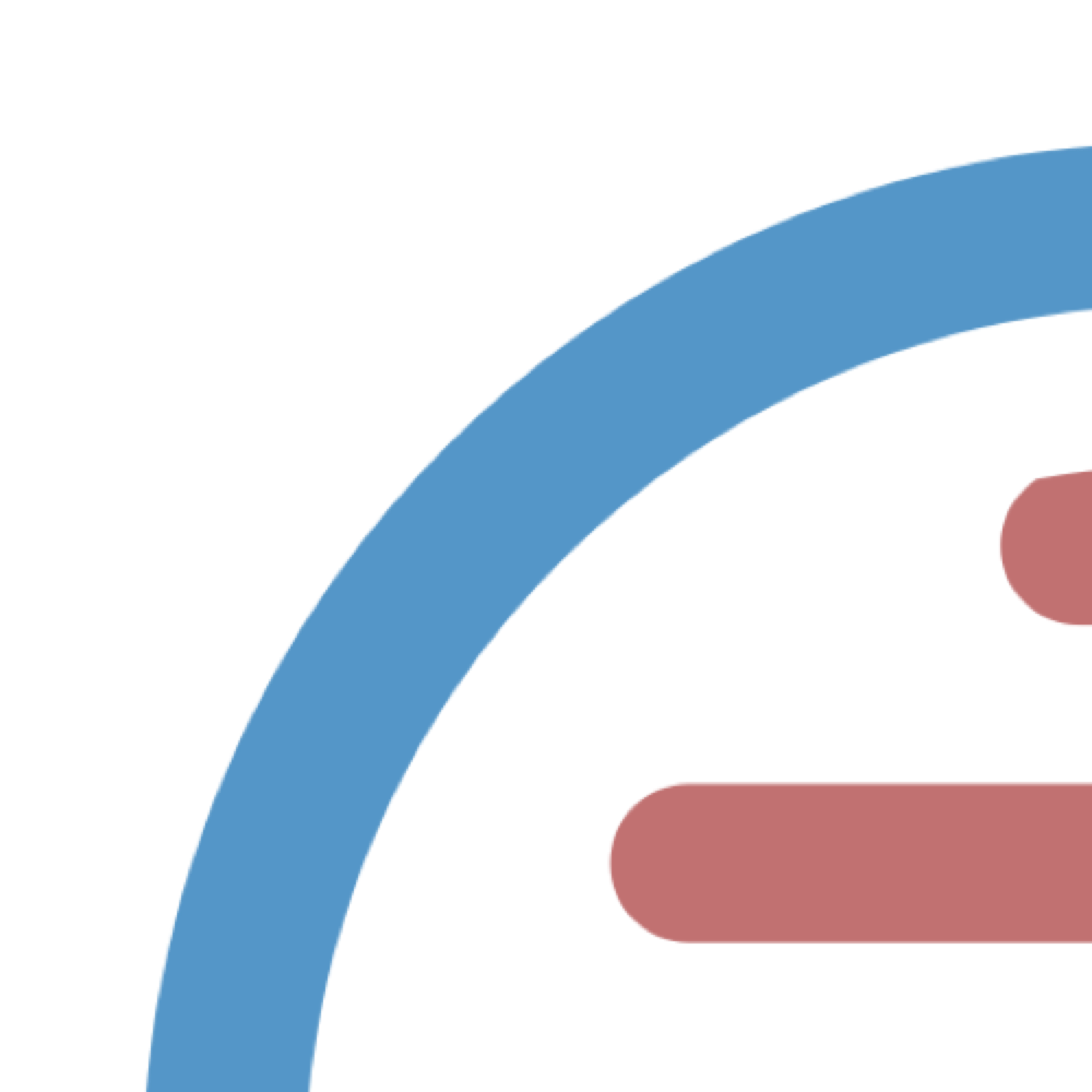 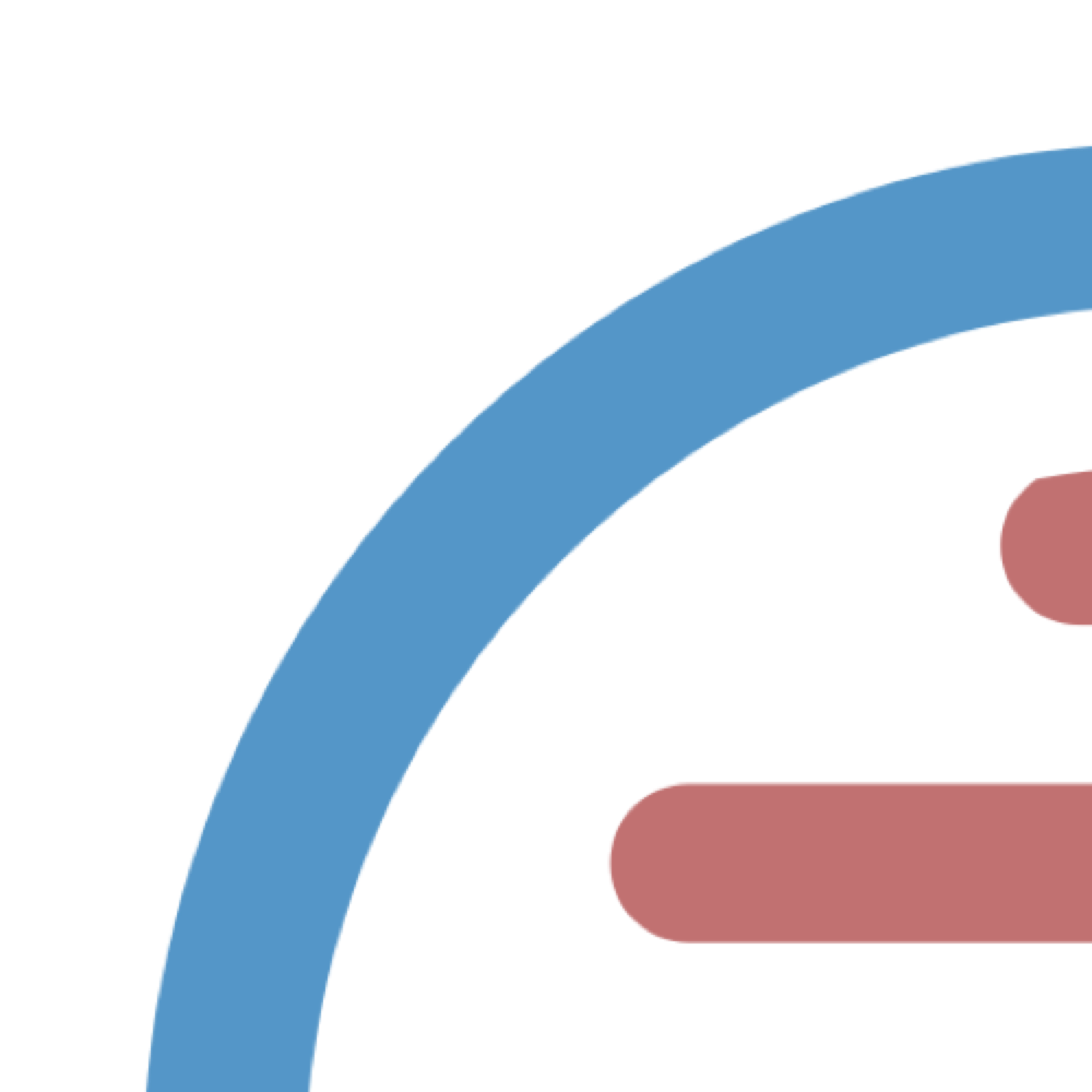 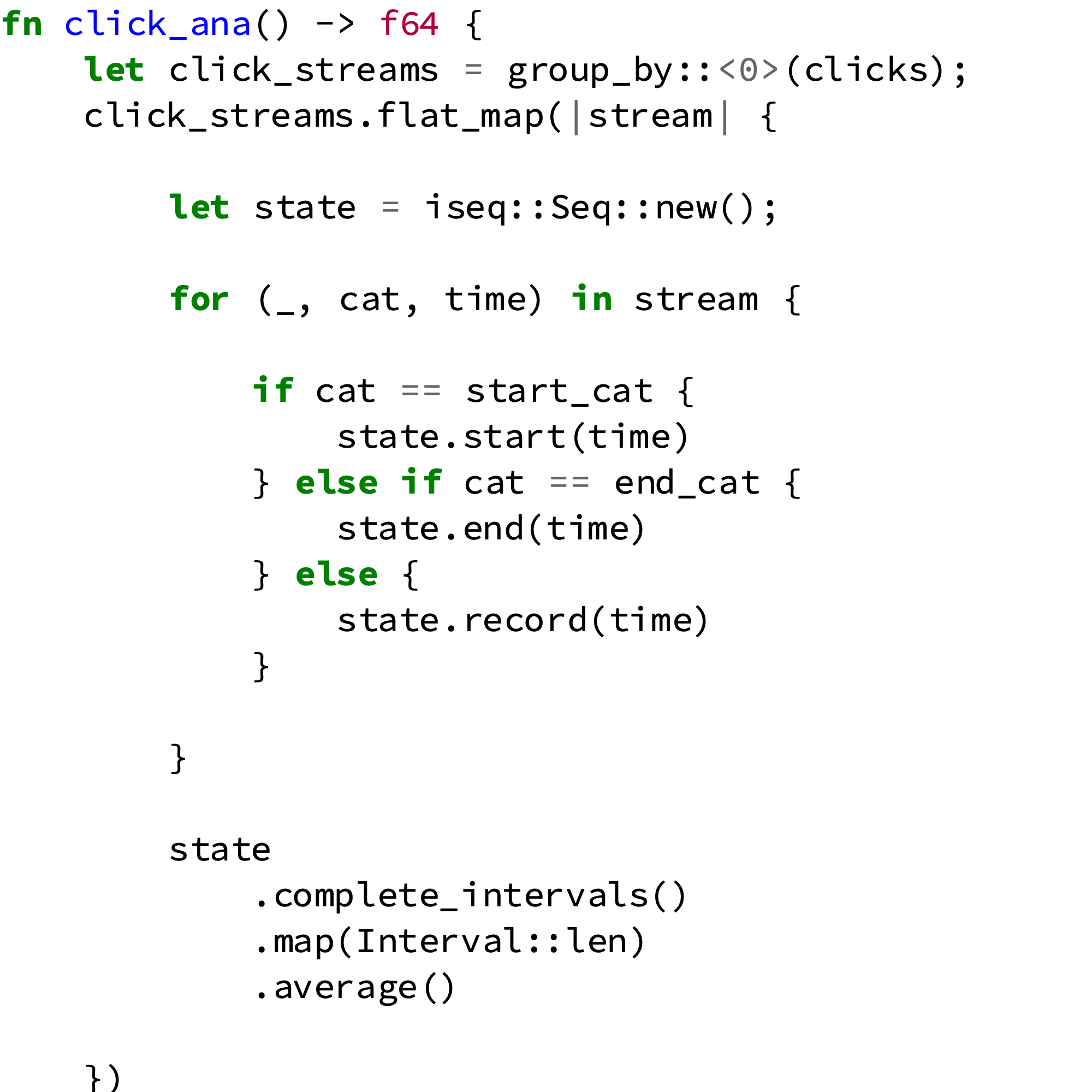 Stateful Iteration
Operator Integration
Noria Flow API
State Integration
State
Implementation
state.rs
17
Operator Compilation
UDF Source Code
Code Splitting
Code Recombine
Noria Backend
& Code Gen
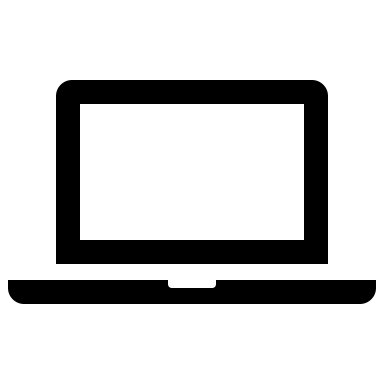 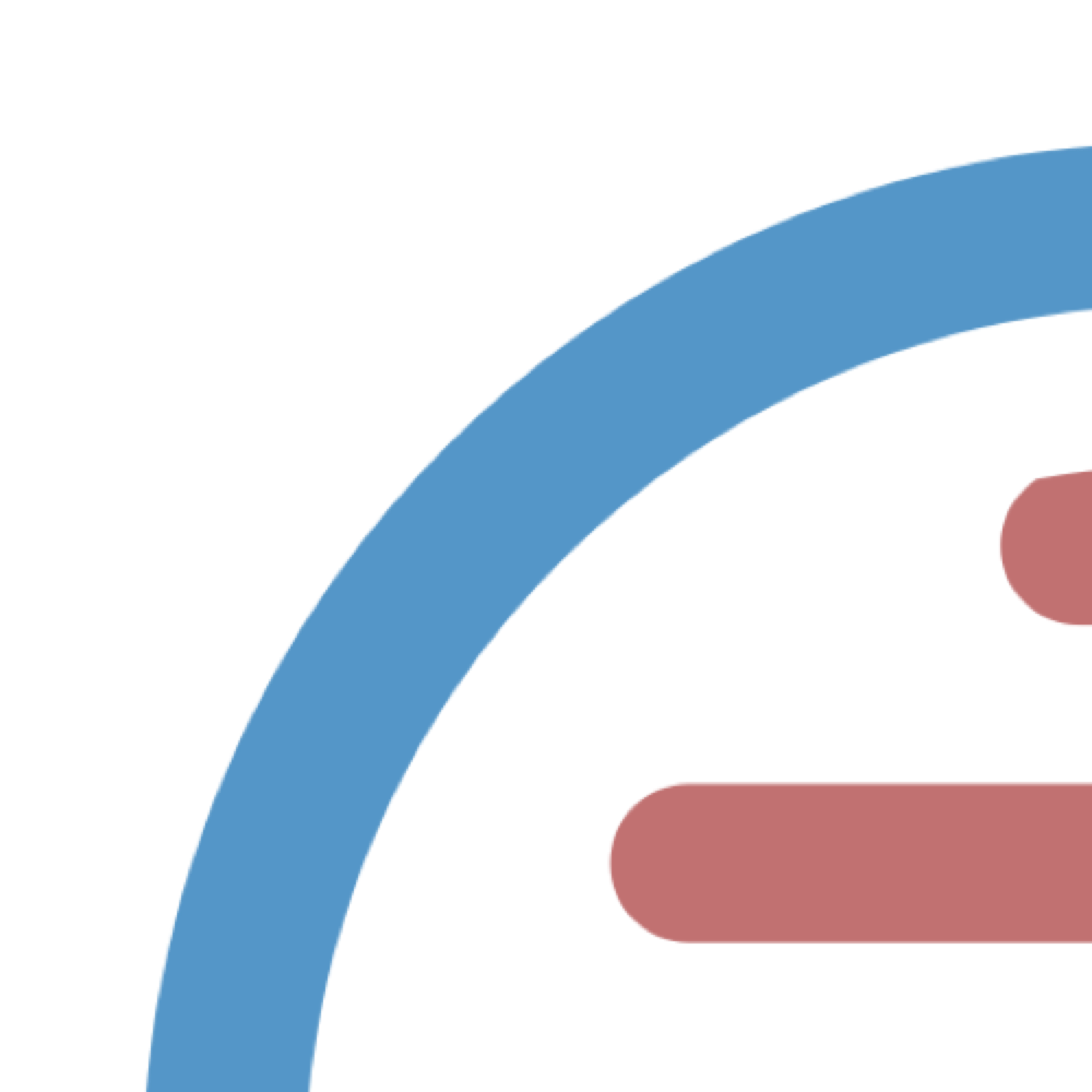 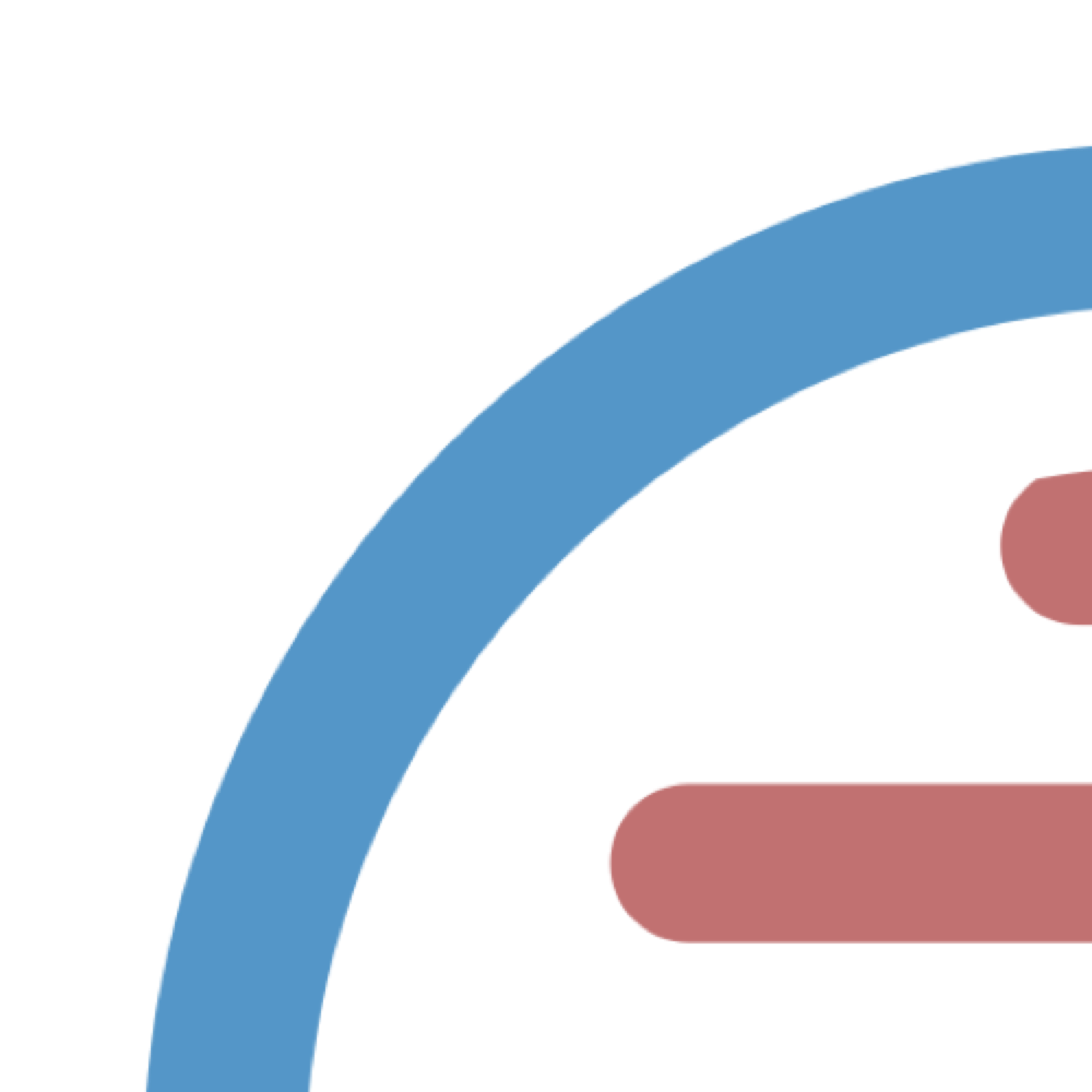 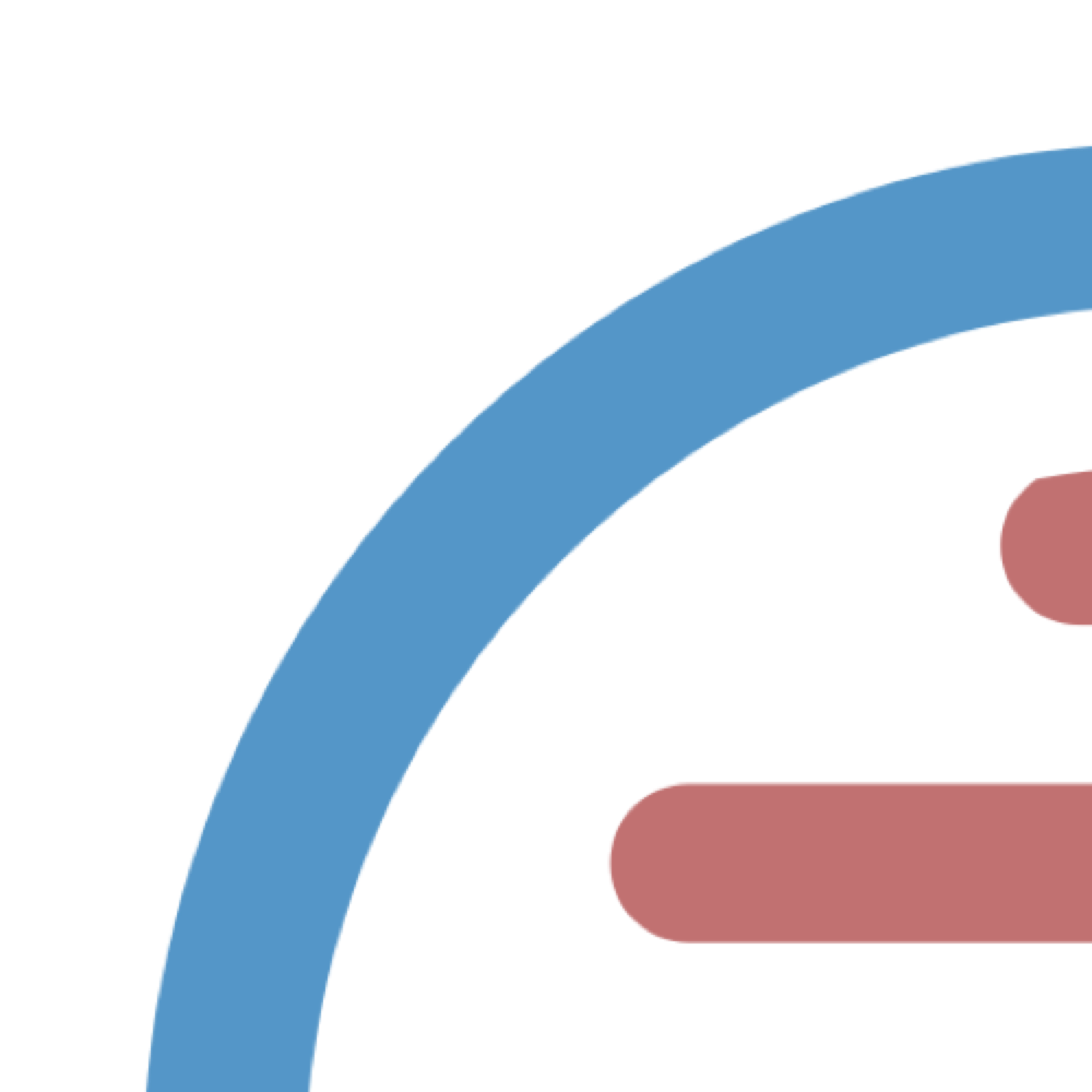 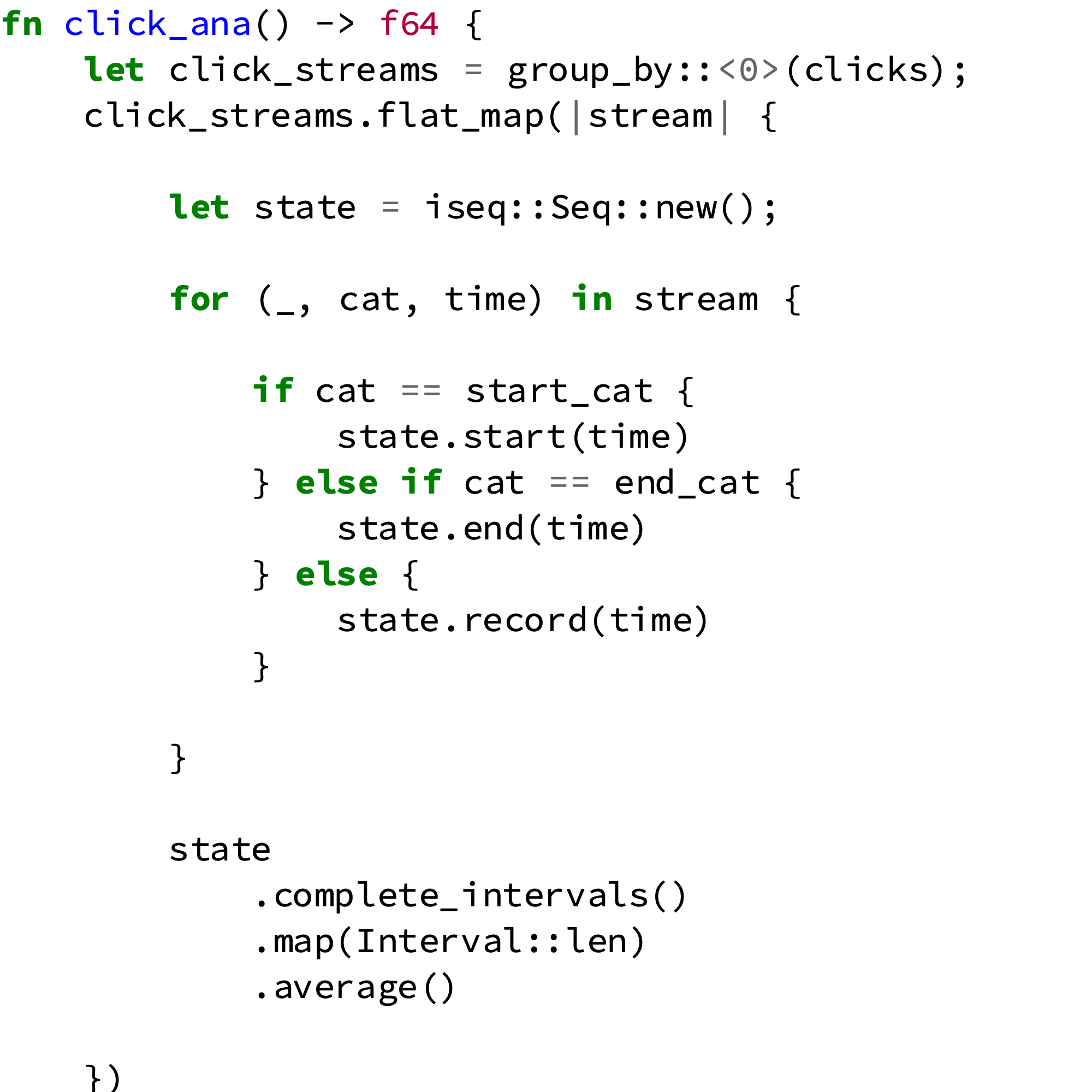 Stateful Iteration
UDF code in one place
& platform unspecific
Operator Integration
Noria Flow API
State Integration
State
Implementation
state.rs
18
Conclusions
Abstraction
Conciseness
Code Locality
Pure Ohua Query
19
UDF Compilation
UDF Source Coce
Code Splitting
Noria Backend
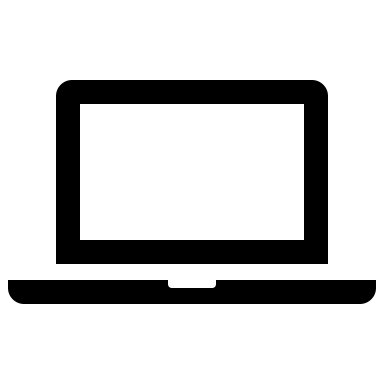 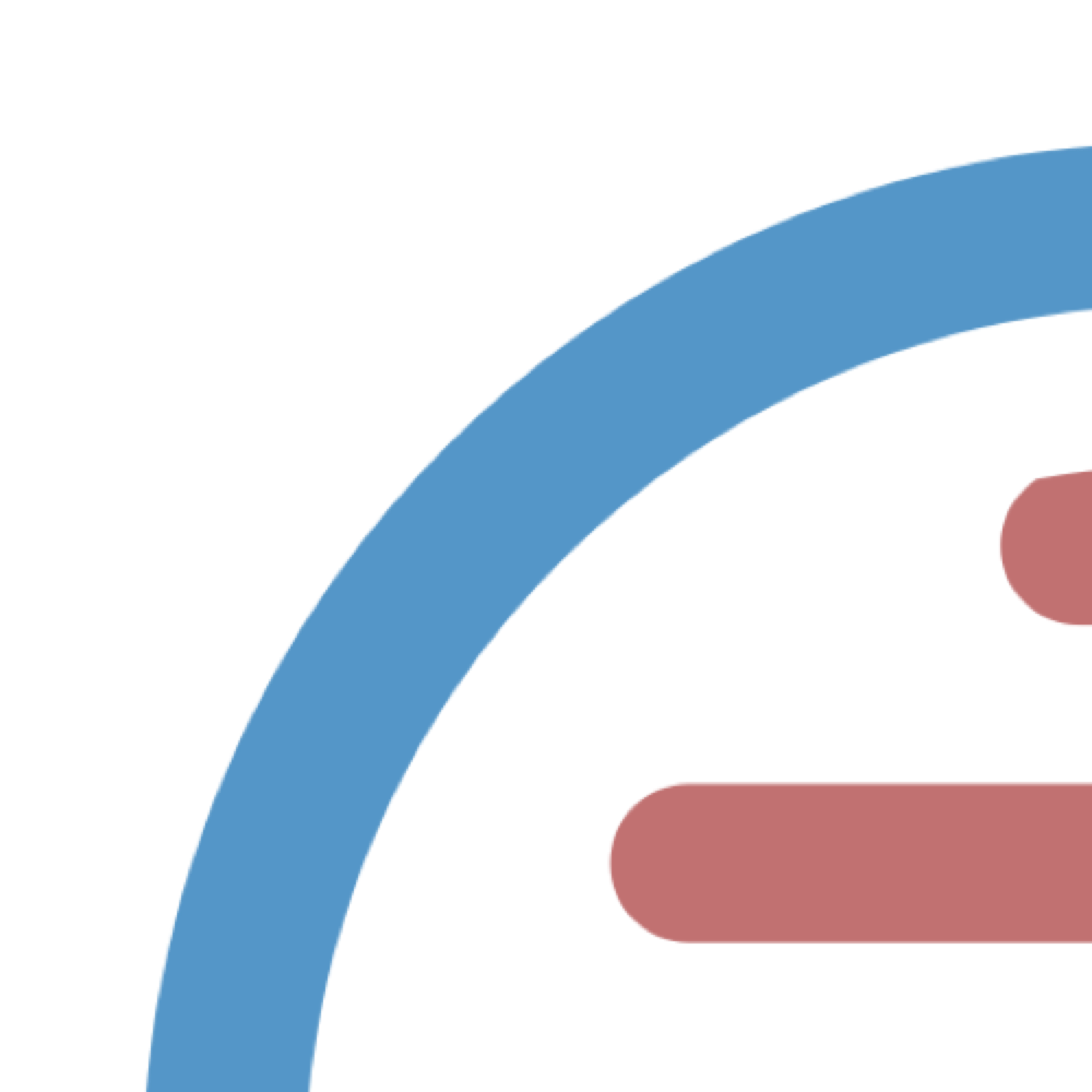 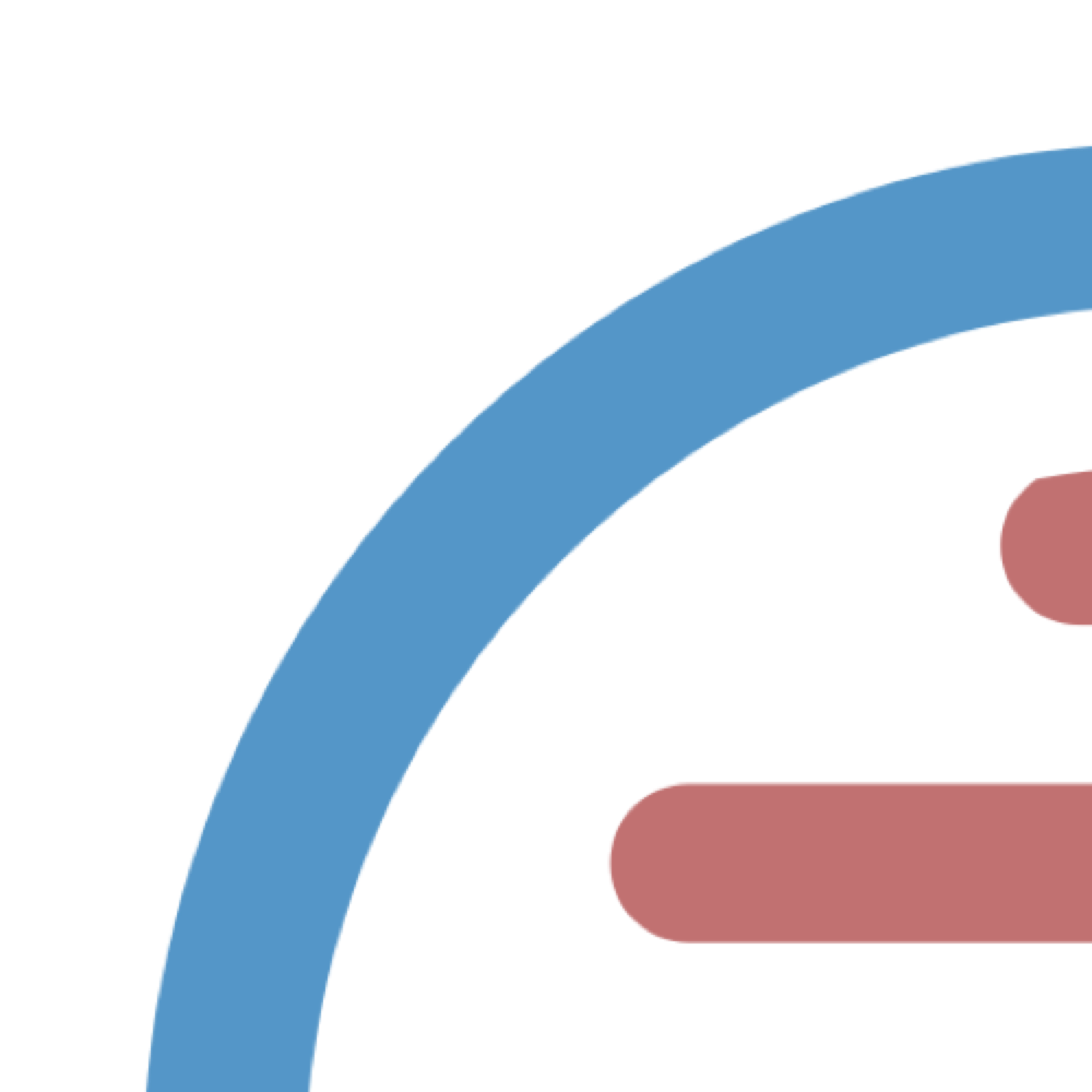 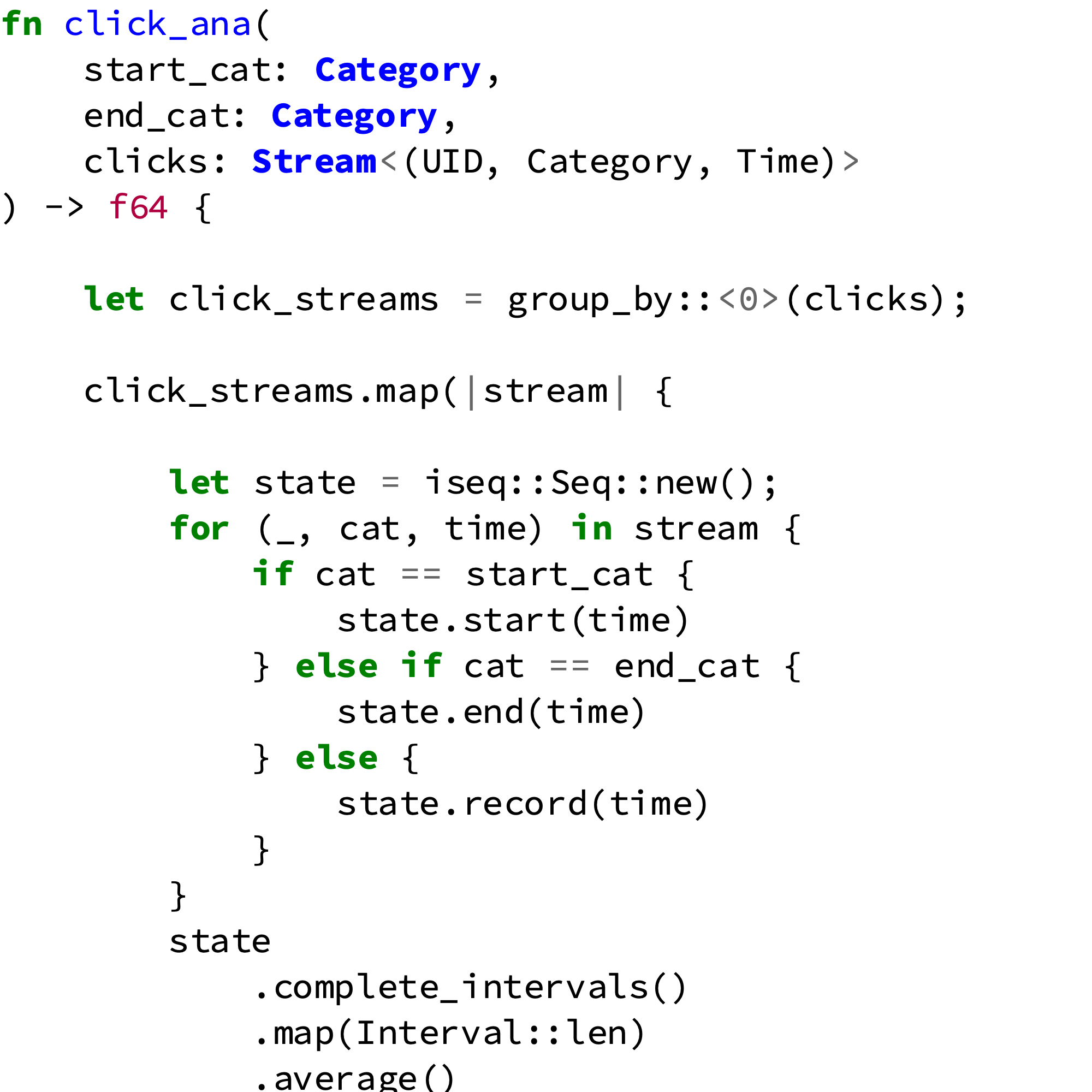 Signature
Query Integration
Grouping
Noria IR Graph
... 
Operator Code
Operator
20
UDF Compilation
UDF Source Coce
Code Splitting
Noria Backend
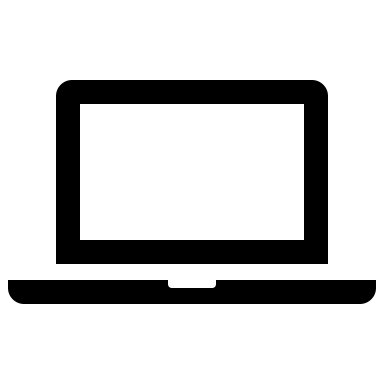 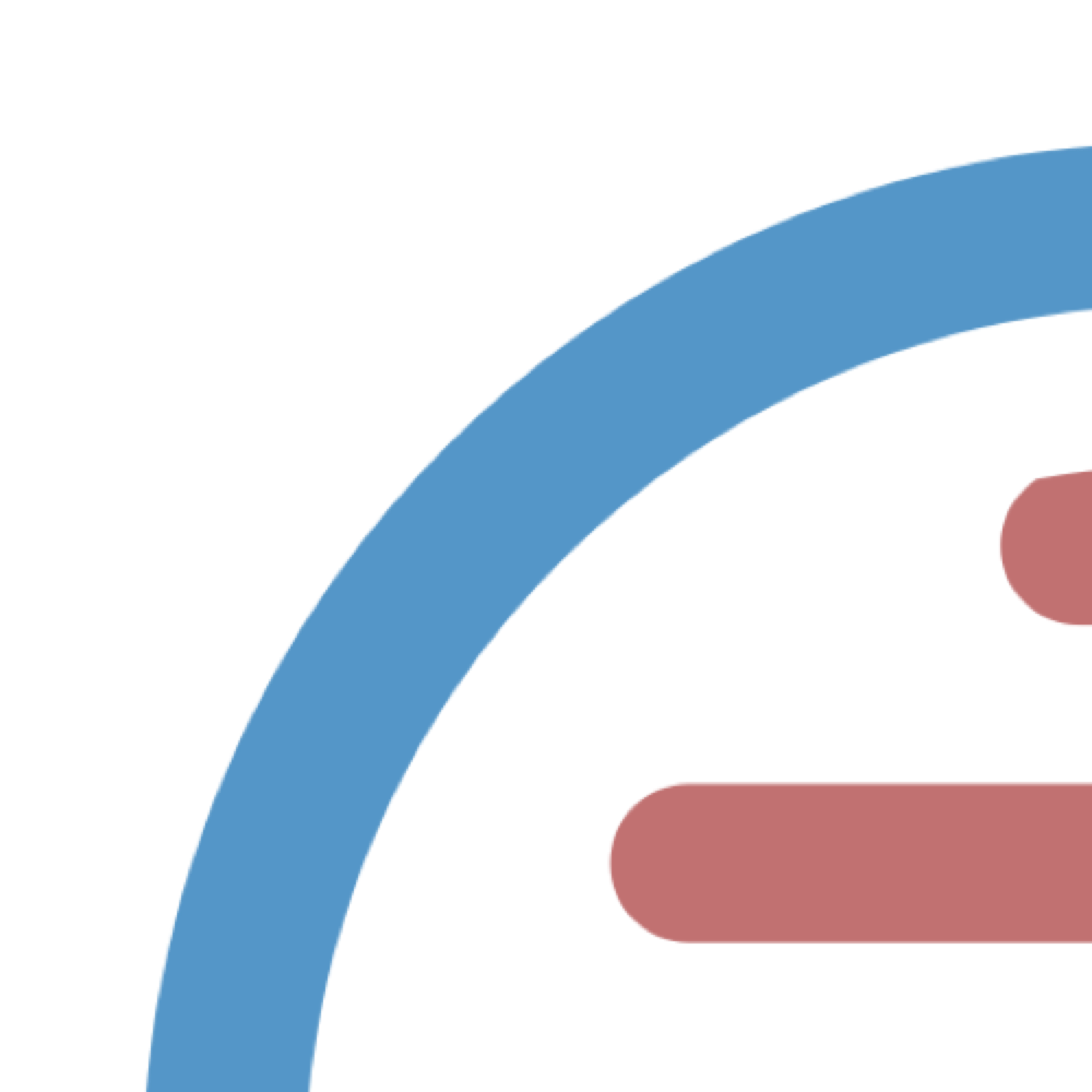 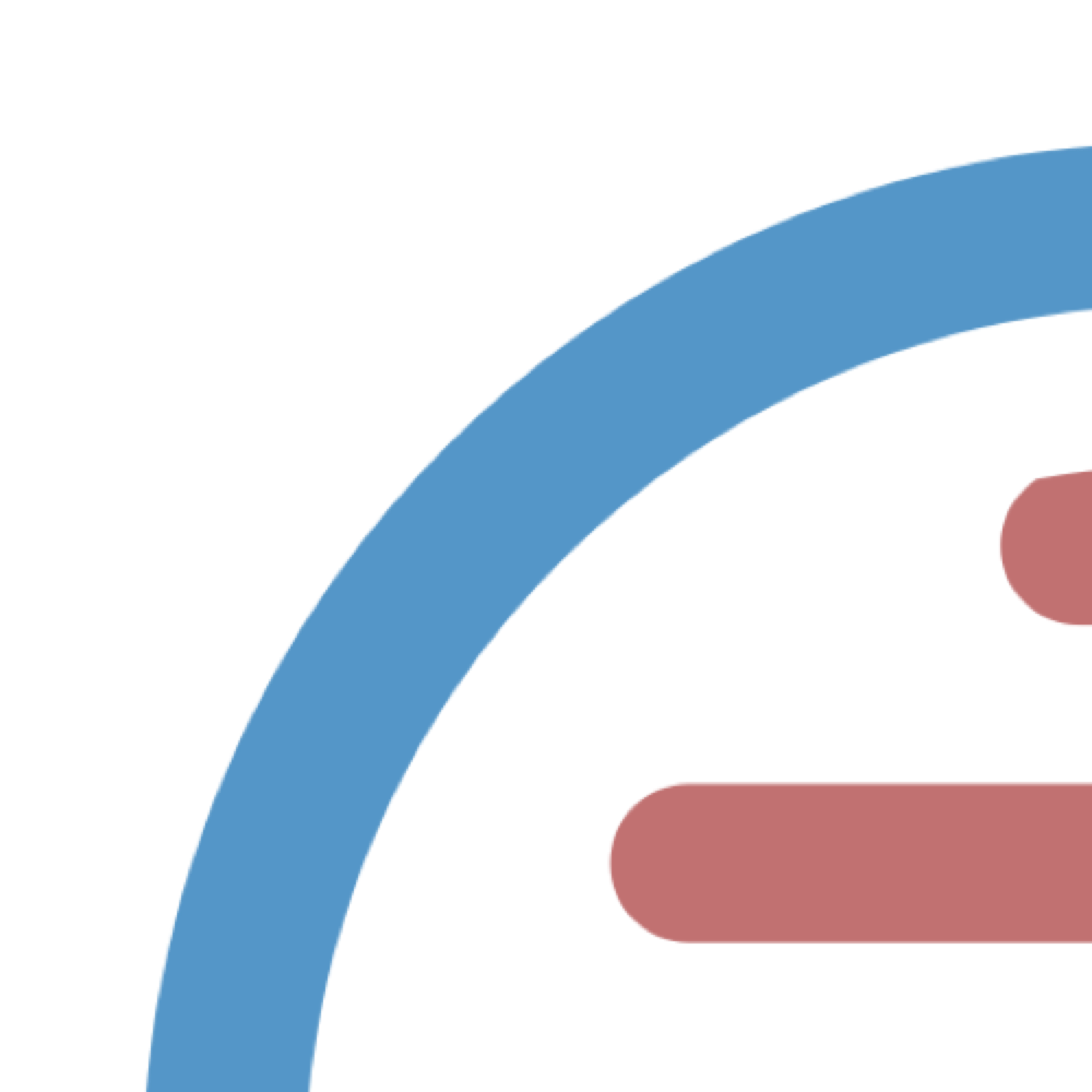 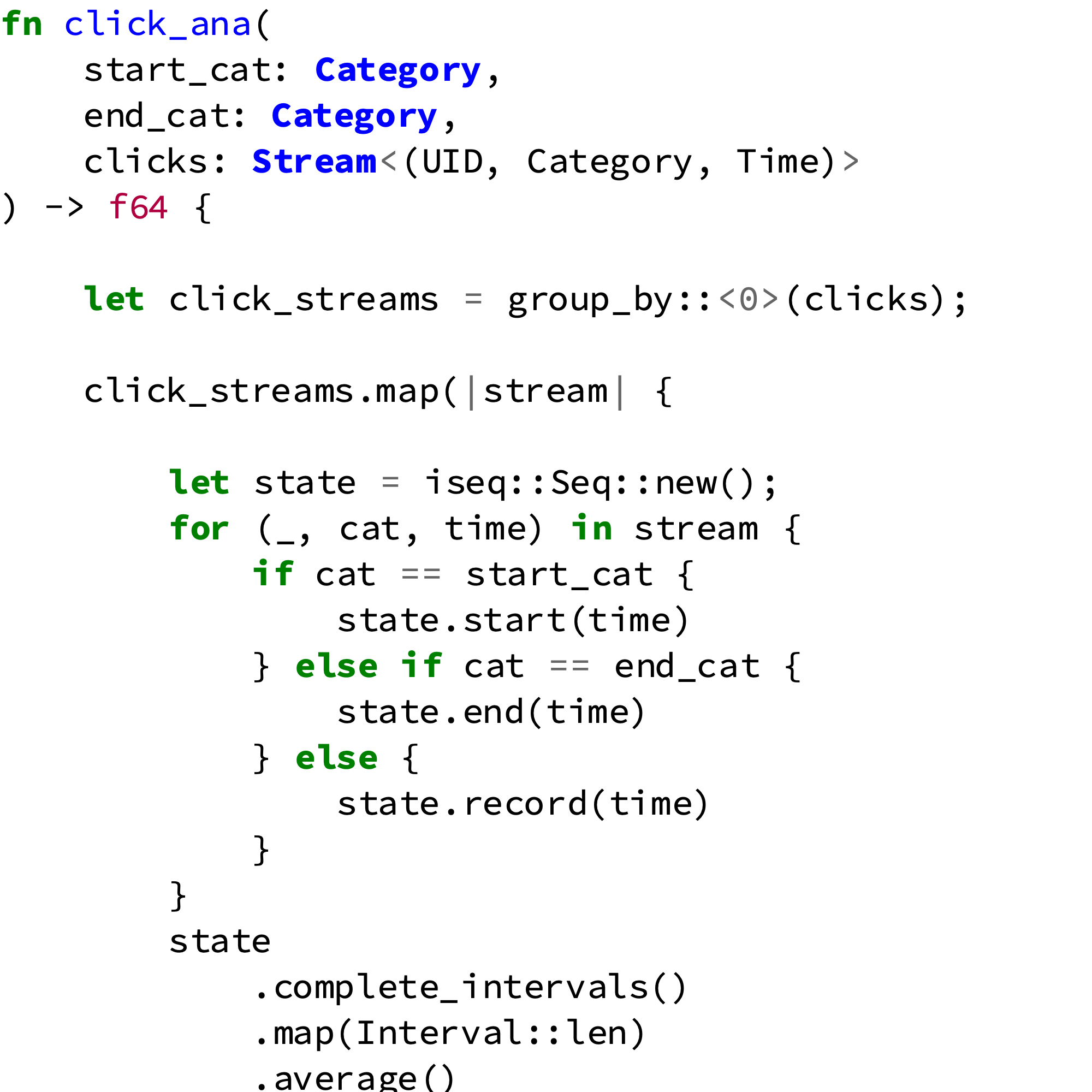 Signature
SQL-like operations 
expressible in Ohua
Query Integration
Grouping
Noria IR Graph
... 
Operator Code
Operator
No SQL necessary
21
Conclusions
Pure Ohua Query
Incremental
Reusable
Code Locality
22
Conclusions
Intuitive
Flexible
Composable
Fast
Must be
Reversible
Commutative
Abstraction
Conciseness
Code Locality
Pure Ohua Query
To Support
Eviction
Lookups
Incremental
Reusable
Code Locality
23
Conclusions
To Support
Eviction
Lookups
Must be
Reversible
Commutative
Abstraction
Conciseness
Code Locality
Incremental
Reusable
Code Locality
Pure Ohua Query
Intuitive
Flexible
Composable
Fast
Additional State Patterns
State builder Toolkit
More Query Elements in Ohua
Multi-State UDF’s
Non-SQL Datatypes
24